Быкова Софья Николаевна
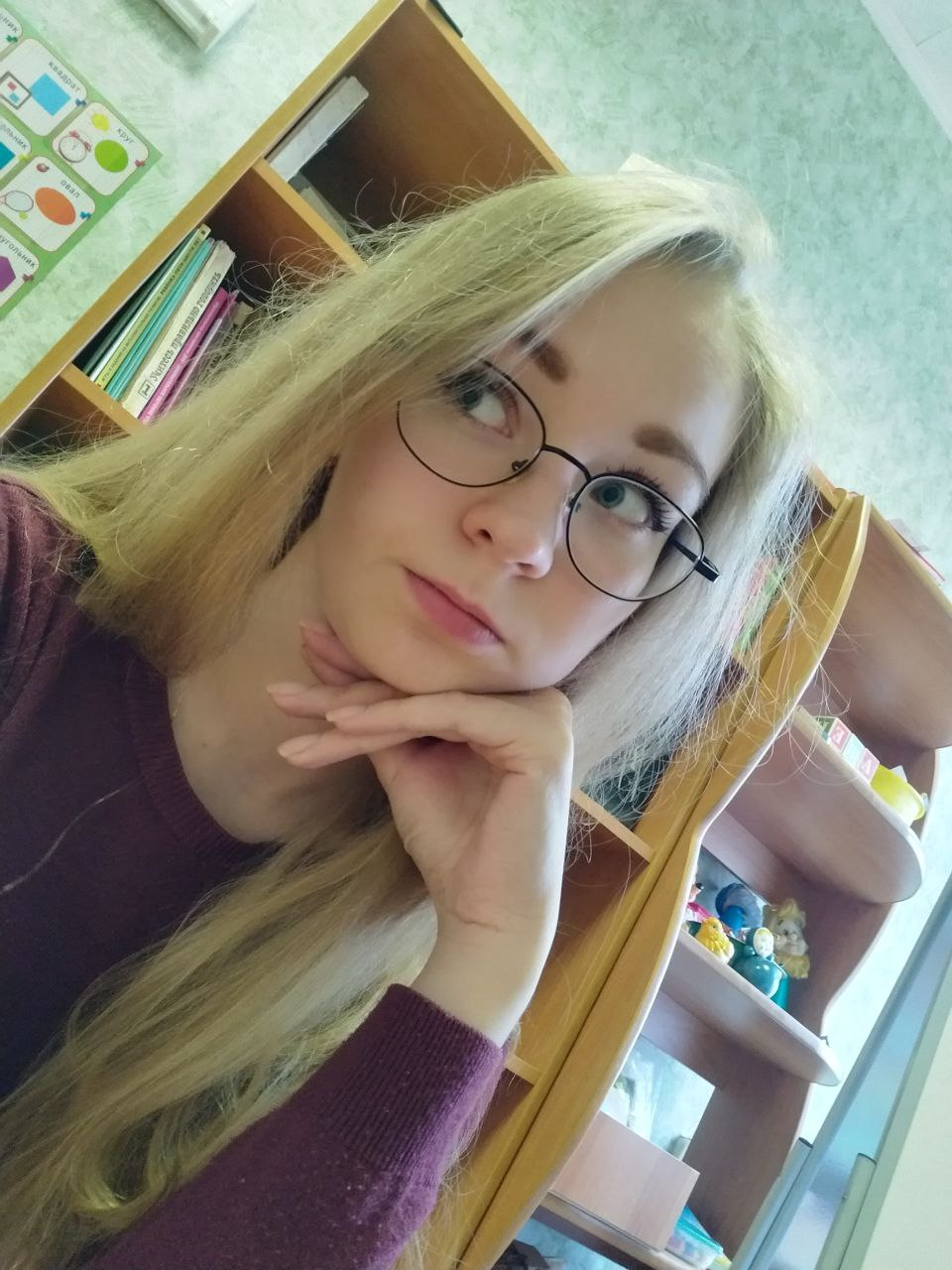 Лидер проекта
Направление подготовки: СДО, профиль Логопедия

Студентка 4 курса, университета САФУ
Буквы на пальцах
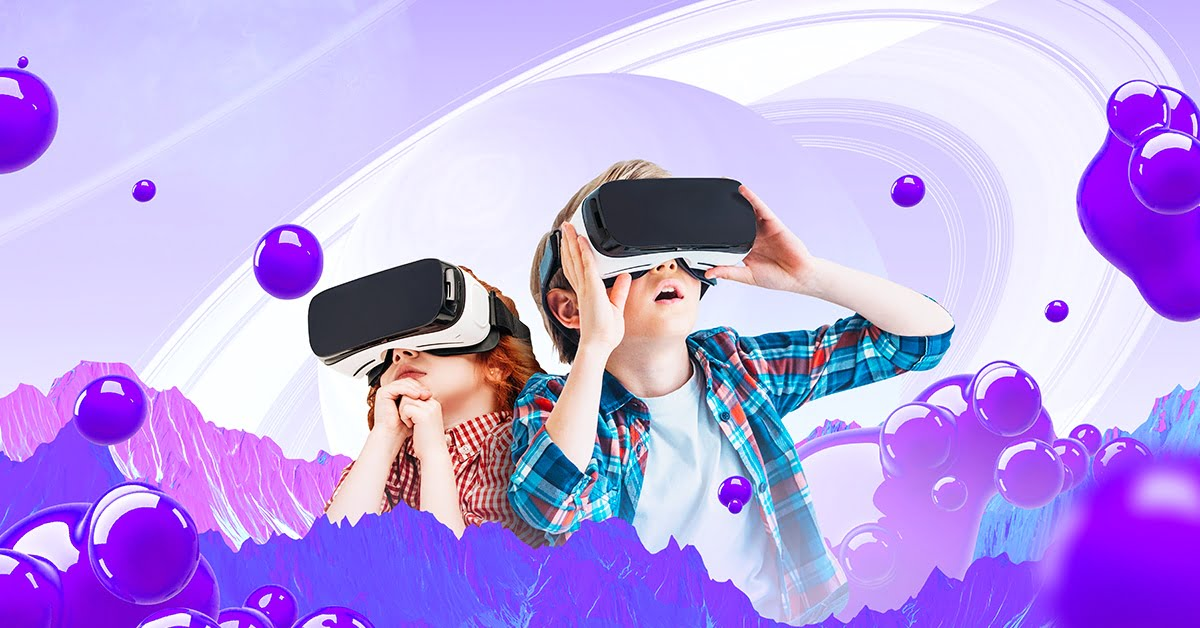 Л
Технологии в логопедии. 
Комплект для увлекательного погружения детей в мир букв и звуков
Б
А
У
М
Ш
О
Проблема
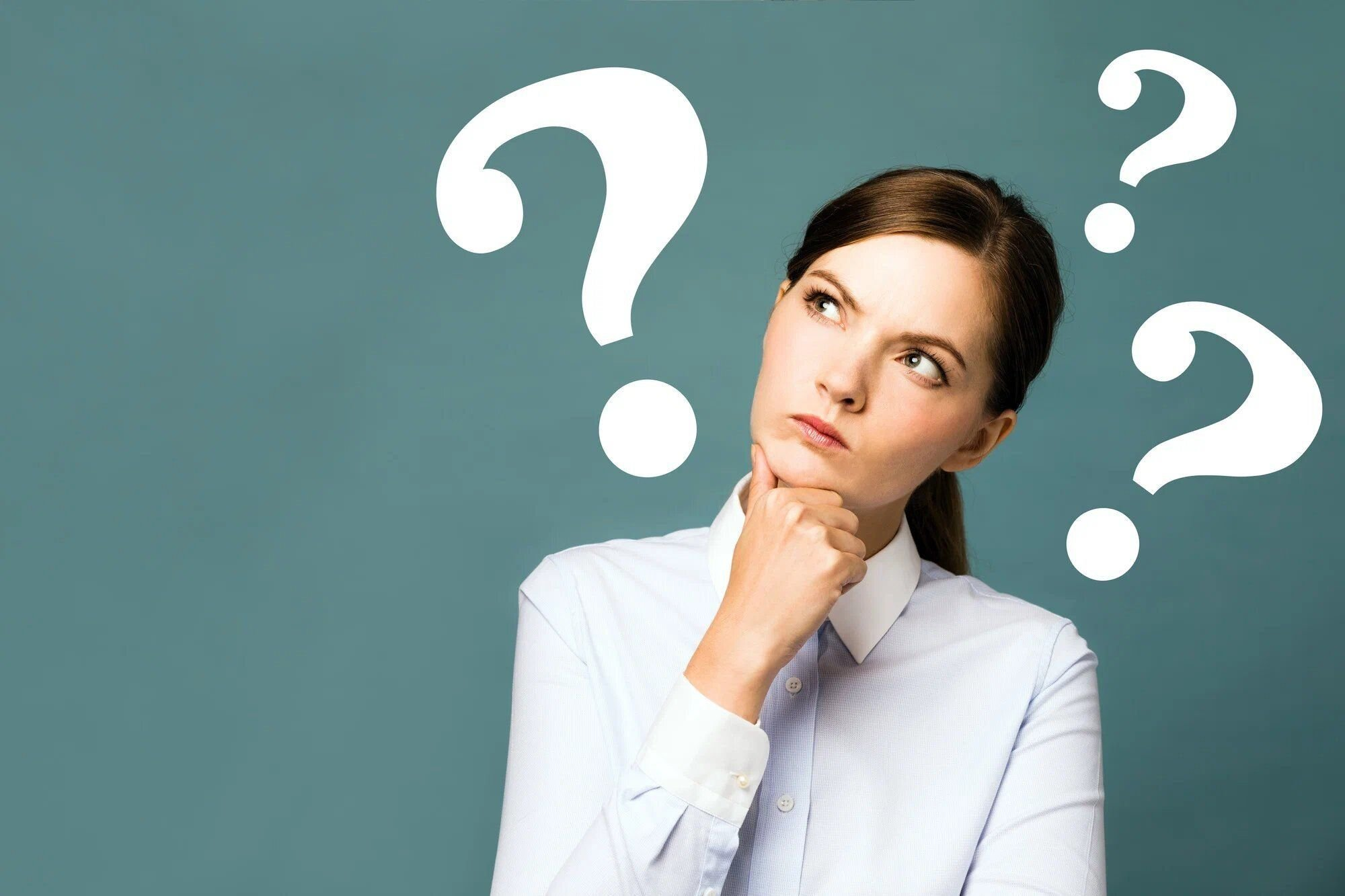 Родители, чьи дети нуждаются в помощи логопеда
Дети с нарушениями речи
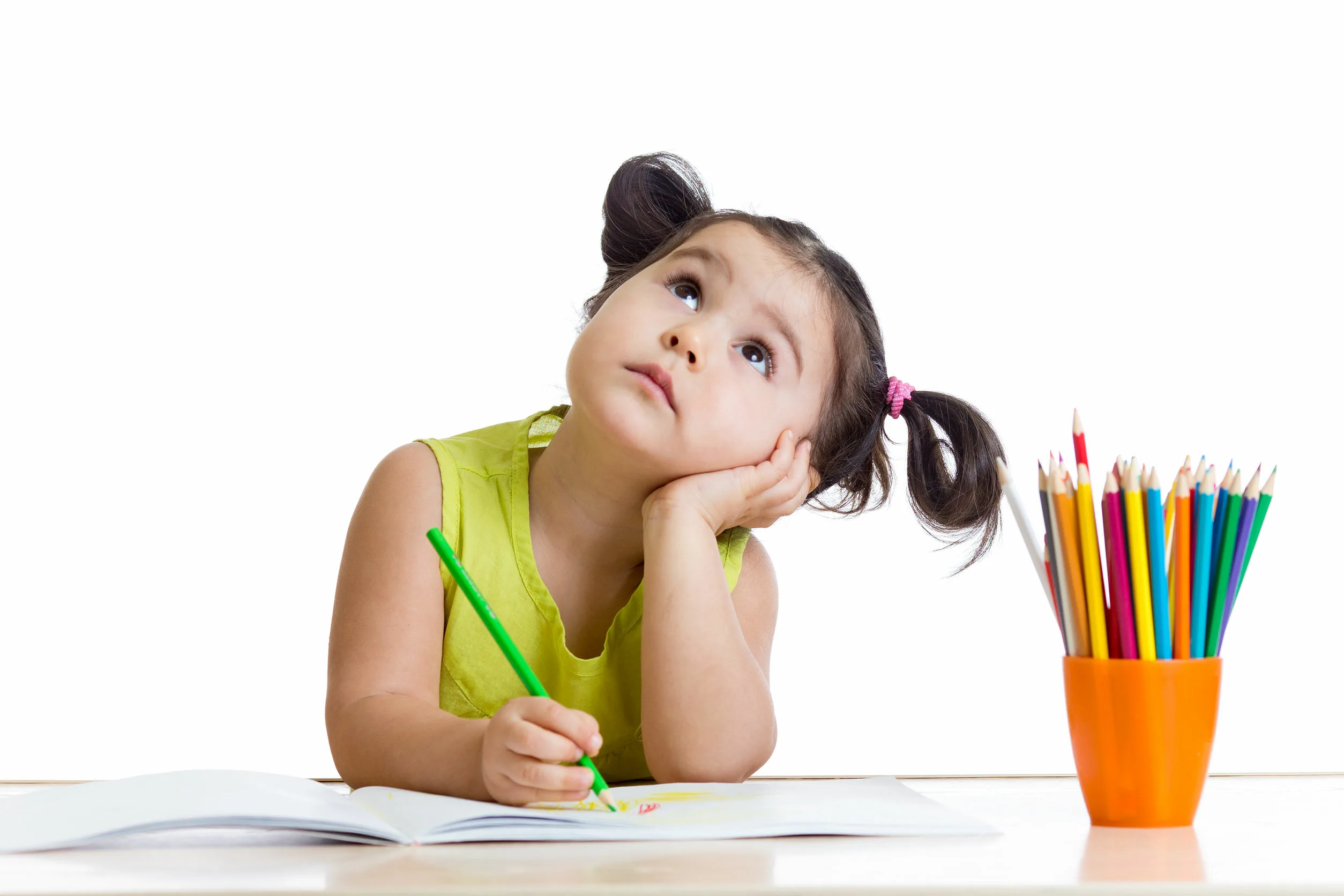 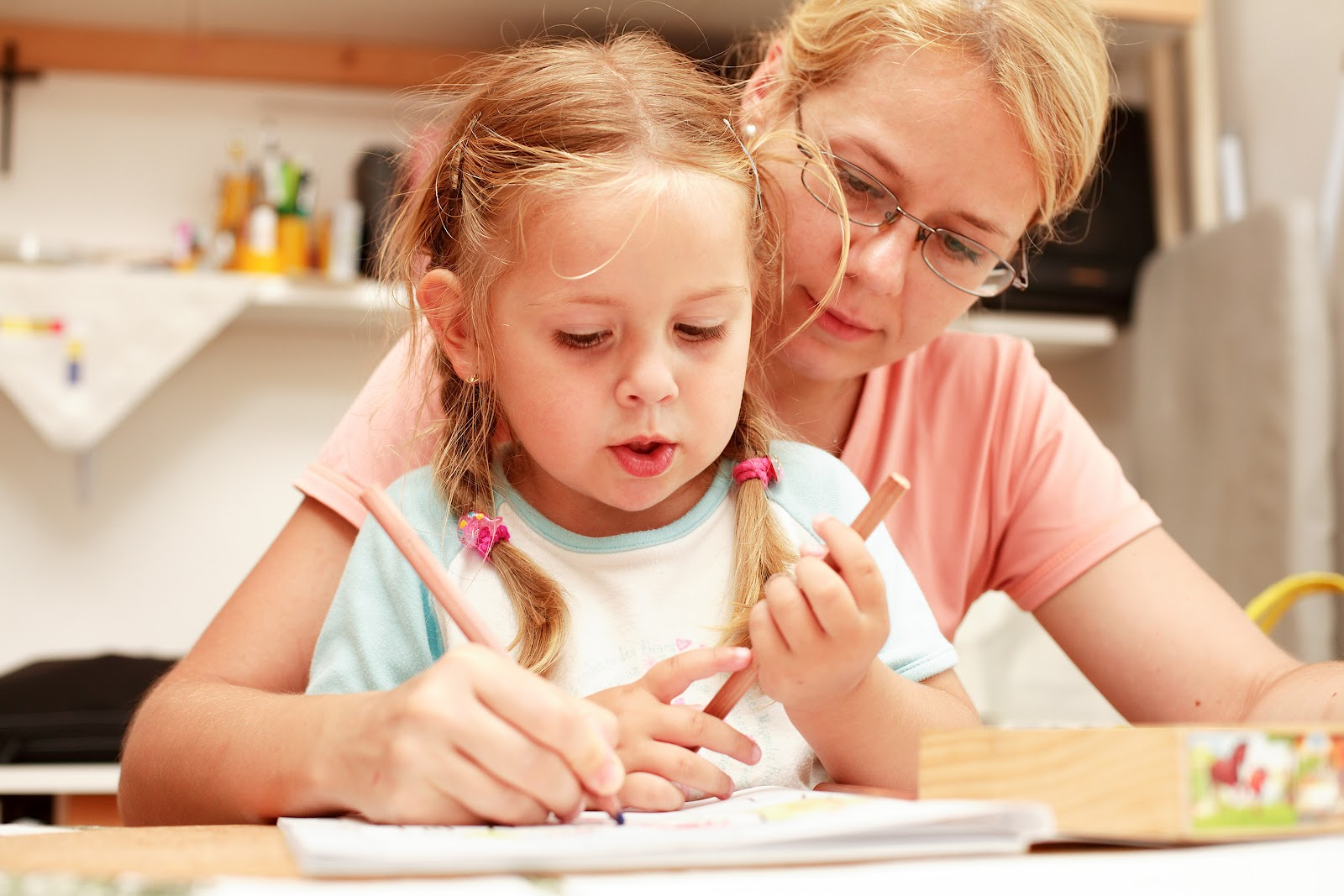 Учителя-логопеды, находящиеся в поиске инновационных средств
Решение
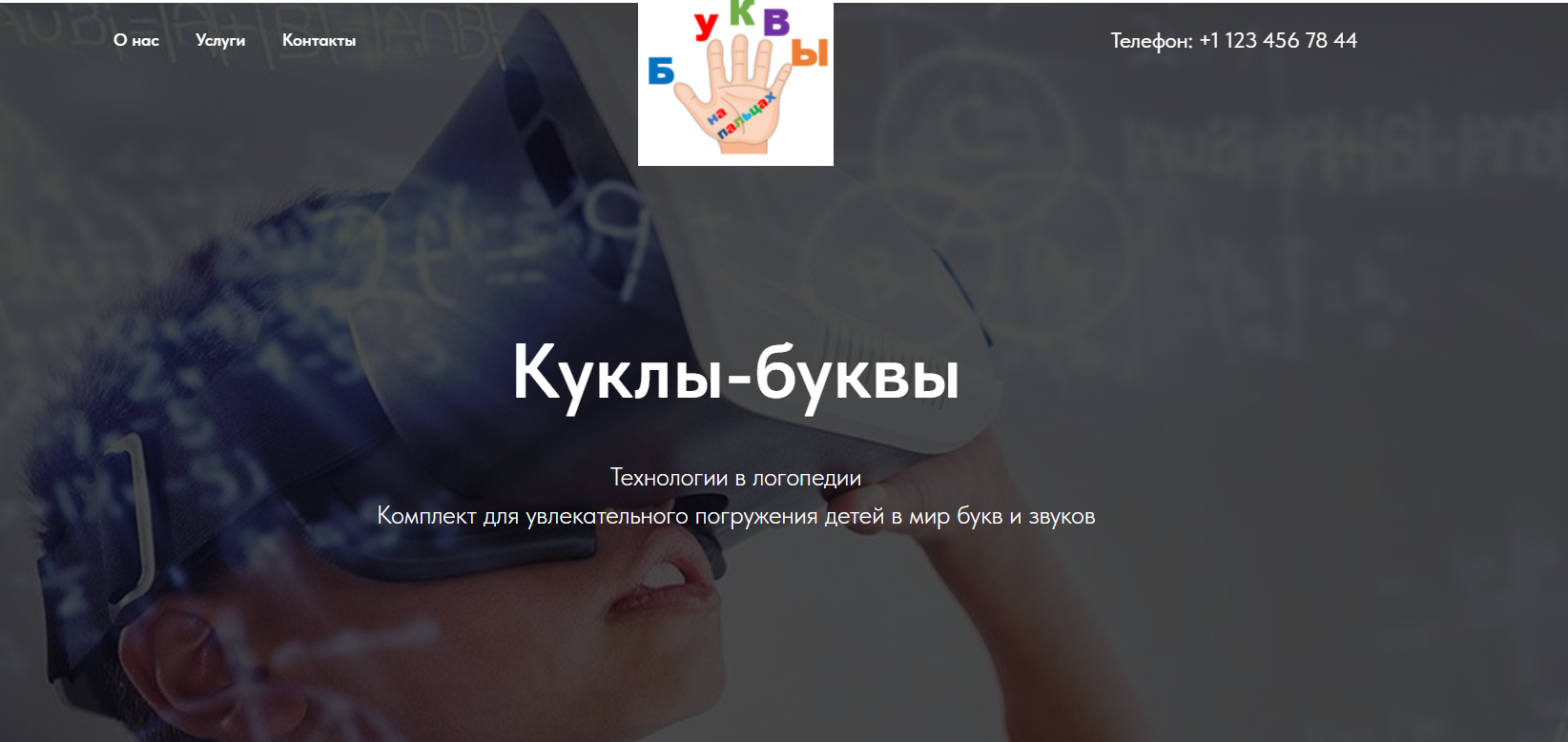 Производство комплекта для увлекательного погружения детей в мир букв и звуков
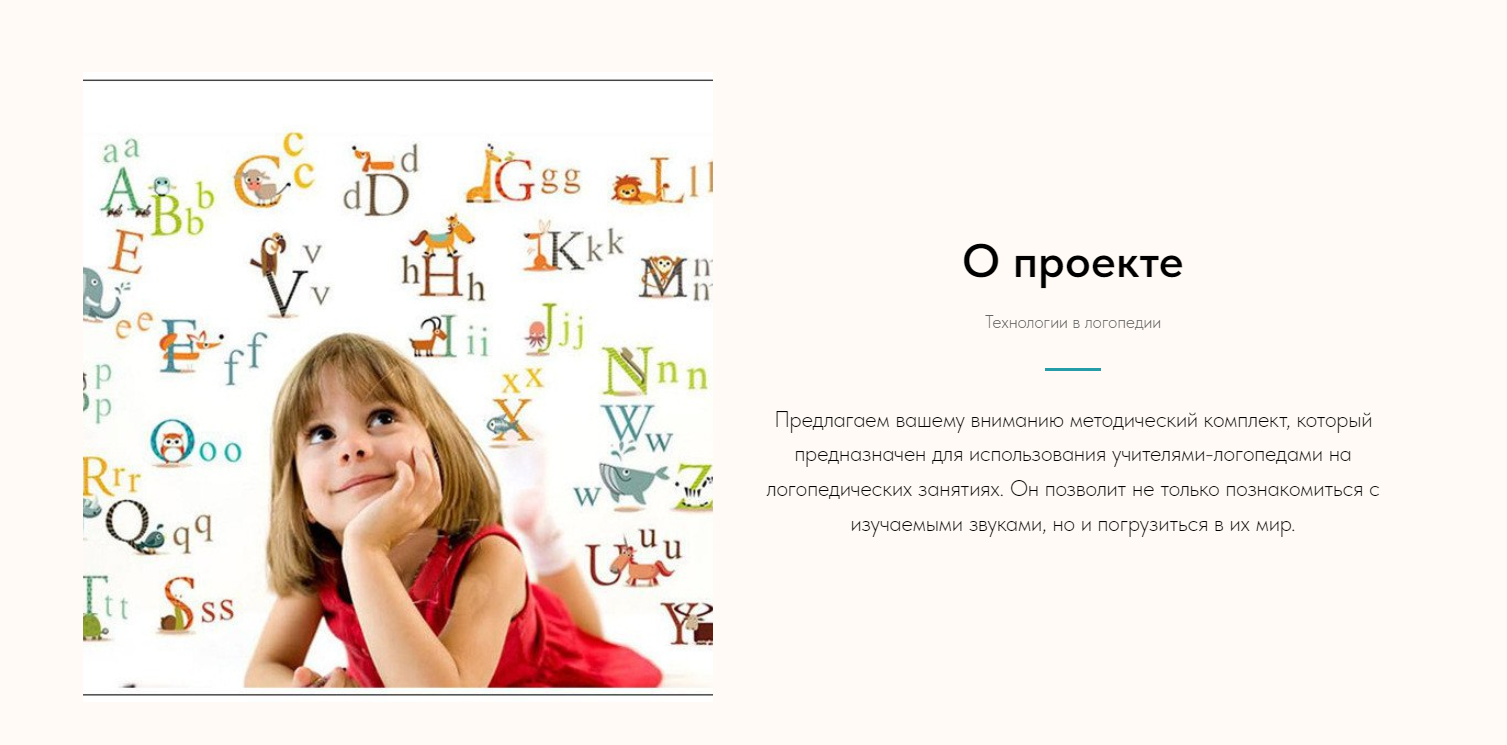 Ссылка на сайт проекта:
http://kykla-bykva.tilda.ws
Составляющие методического комплекта
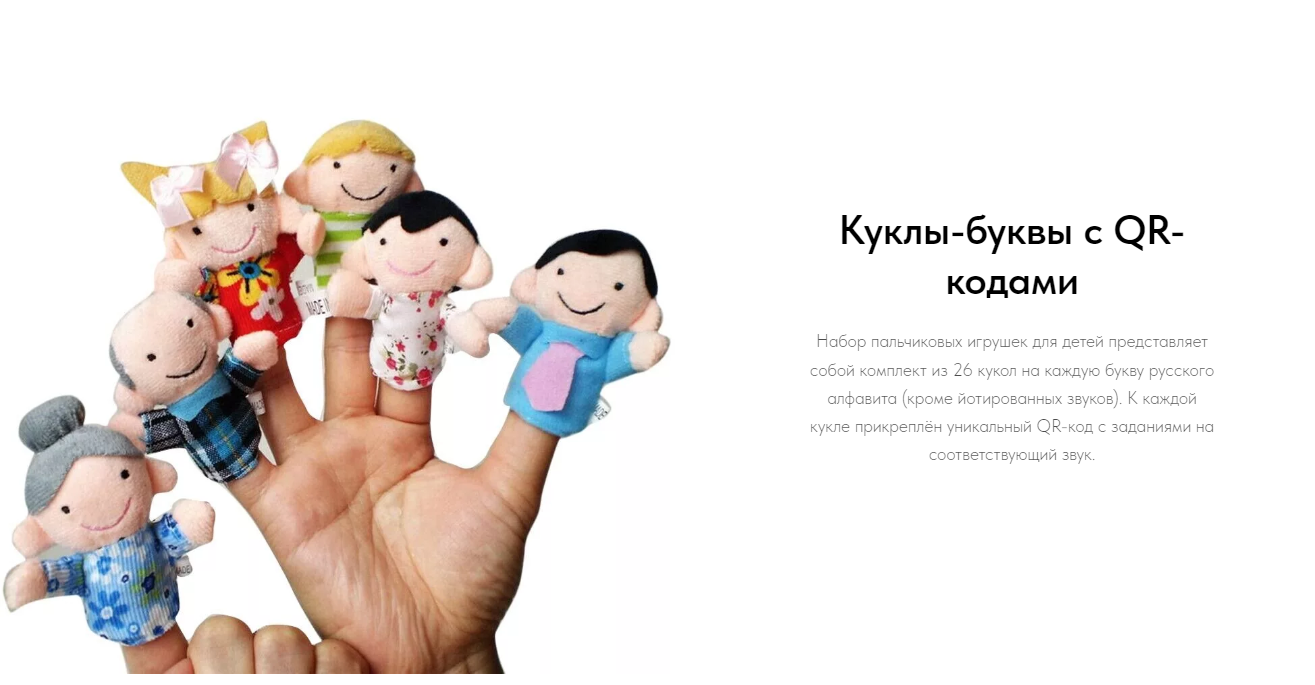 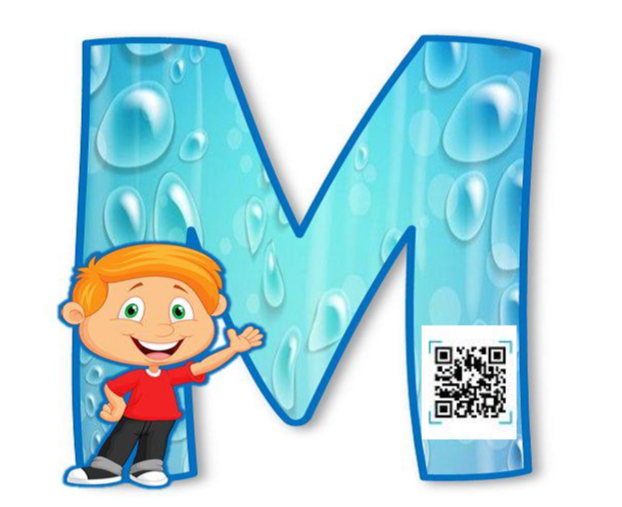 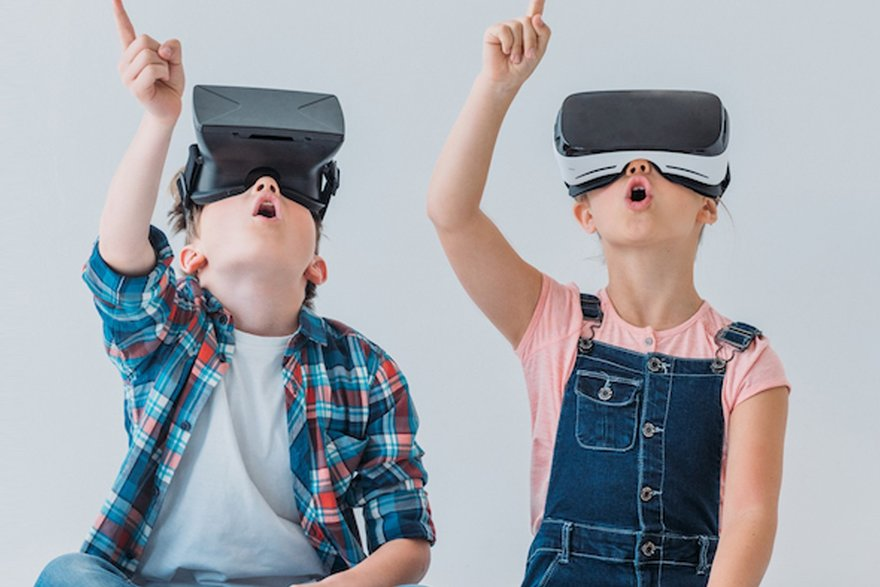 Куклы-буквы с QR-кодами
Набор пальчиковых игрушек для детей представляет собой комплект из 26 кукол на каждую букву русского алфавита (кроме йотированных звуков). К каждой кукле прикреплён уникальный QR-код с заданиями на соответствующий звук.
Карточки с QR-кодами
Представляет собой комплект из 26 карточек на каждую букву русского алфавита (кроме йотированных звуков). Каждой букве соответствует герой и уникальный QR-код с заданиями на соответствующий звук.
Комплект VR
Предназначен для увлекательного и познавательного погружения детей в мир букв и звуков. При переходе по QR-коду с карточек, представленных выше, открываются задания, которые ребёнок может выполнять в VR очках.
Социально-значимый эффект
Профилактика недостатков / нарушений звукопроизношения
Увеличение числа детей с правильным звукопроизношением
Обеспечение процесса логопедического взаимодействия необходимыми дидактическими материалами инновационной направленности
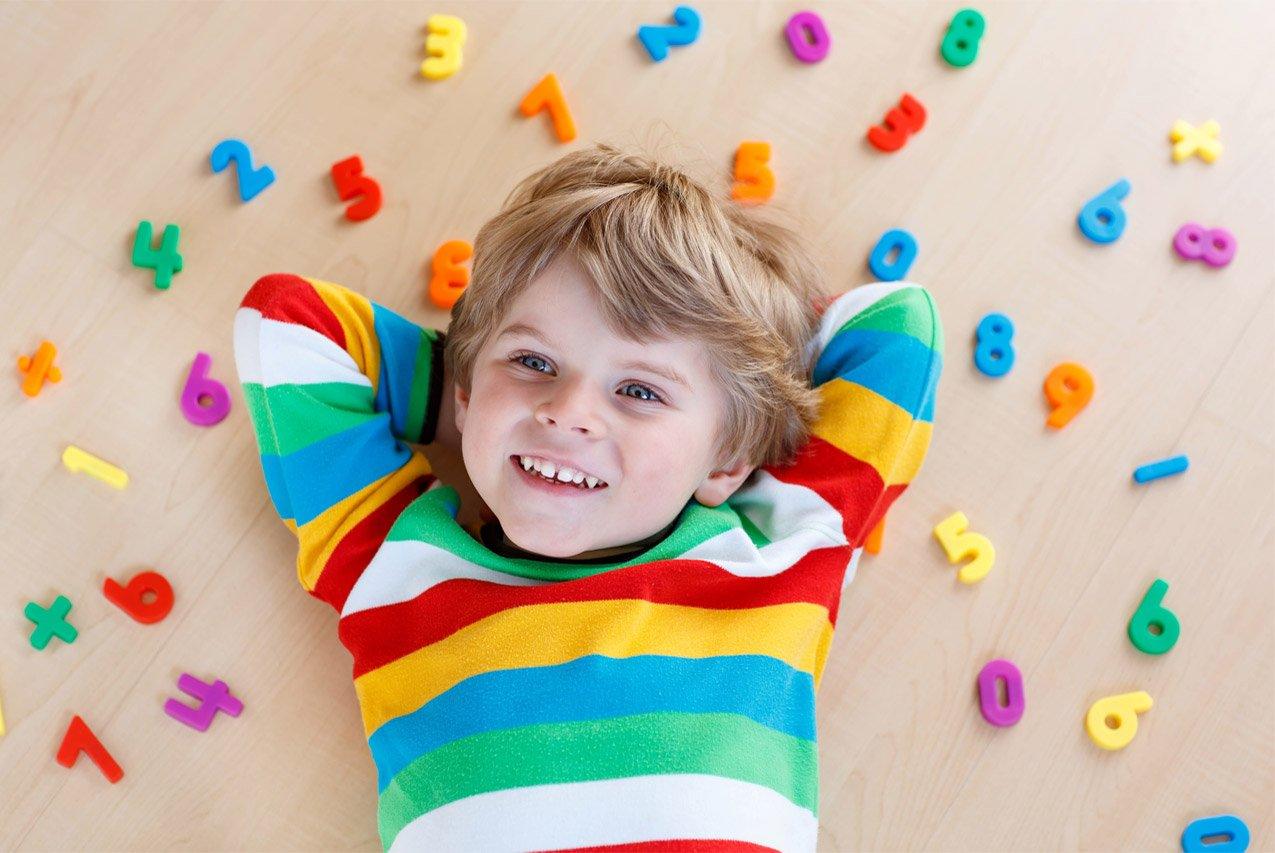 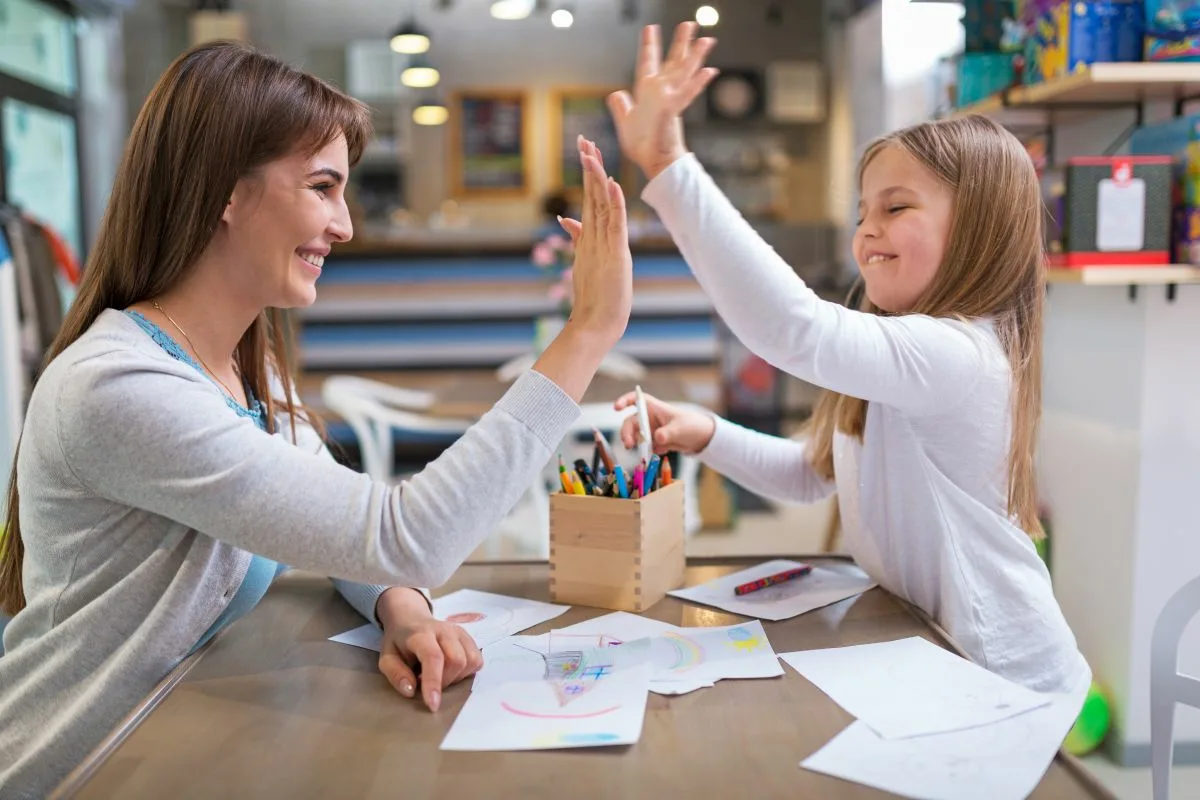 Рынок
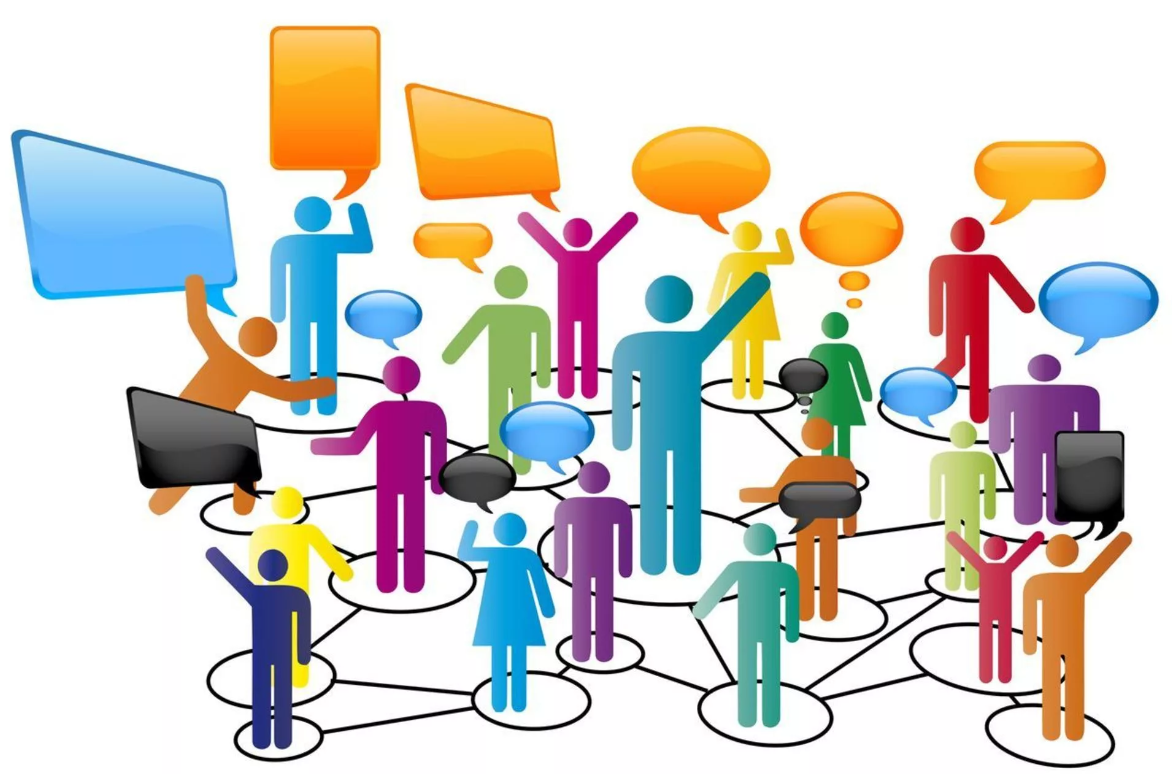 TAM: 646 068 000 руб.
SAM: 154 552 767 руб.
SOM: 5 019 695 руб.
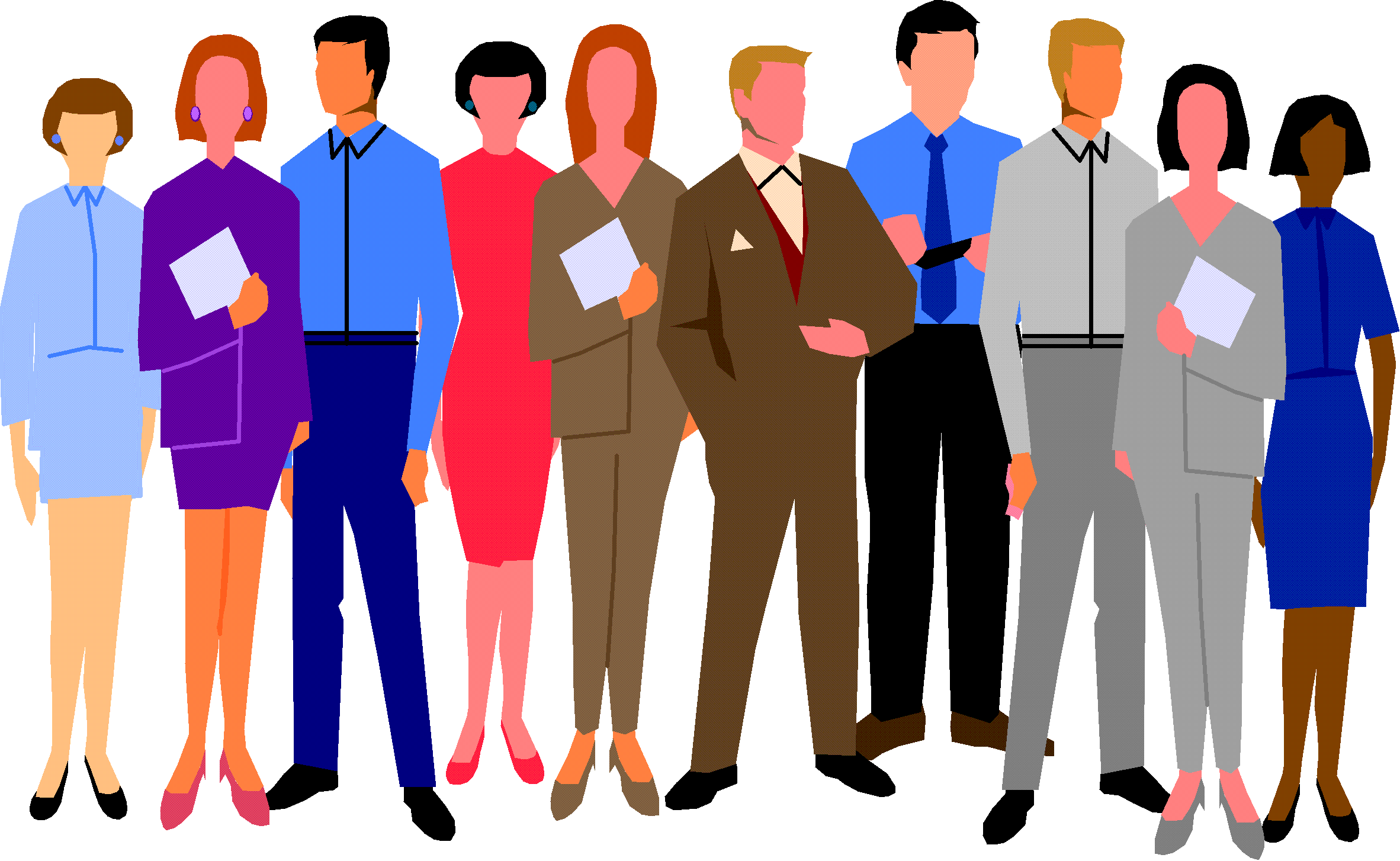 Конкуренты
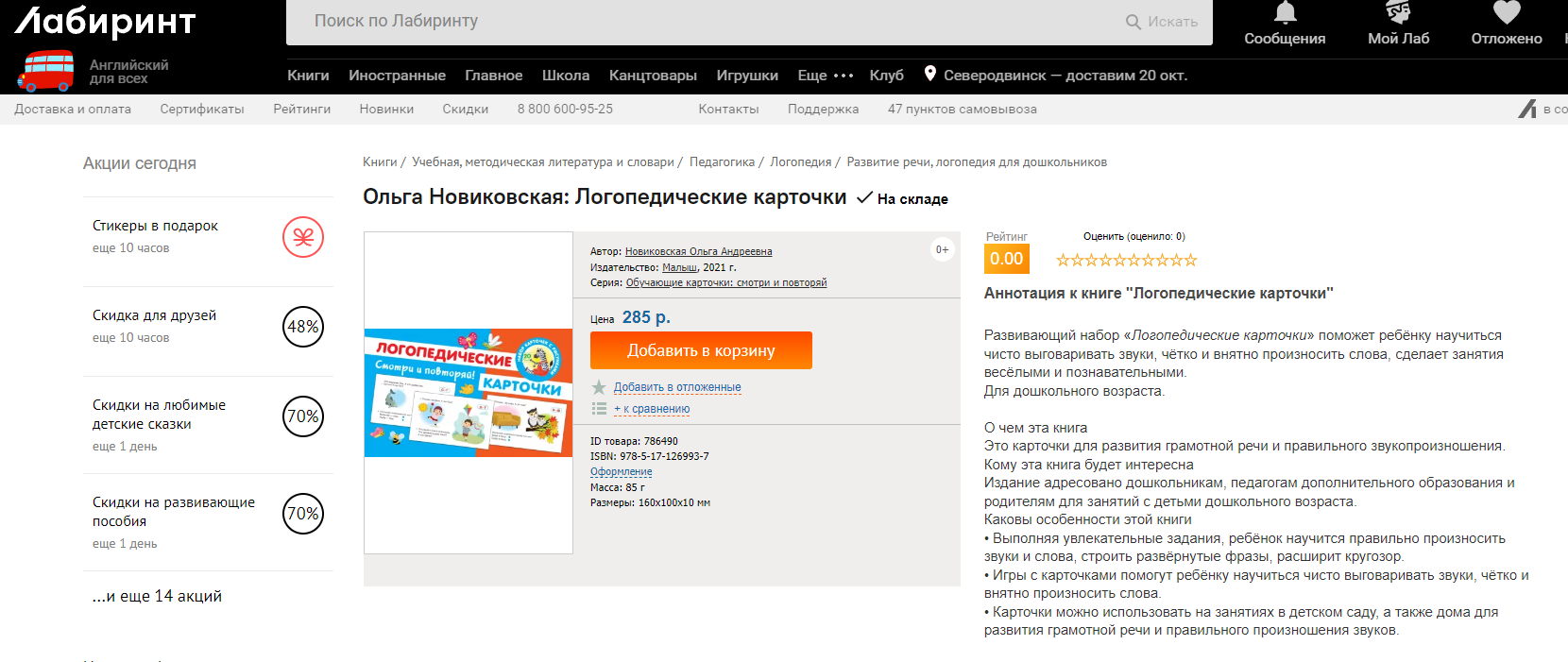 Инновационный подход в логопедии
Использование технологий и инструментария VR
Гарантия результата
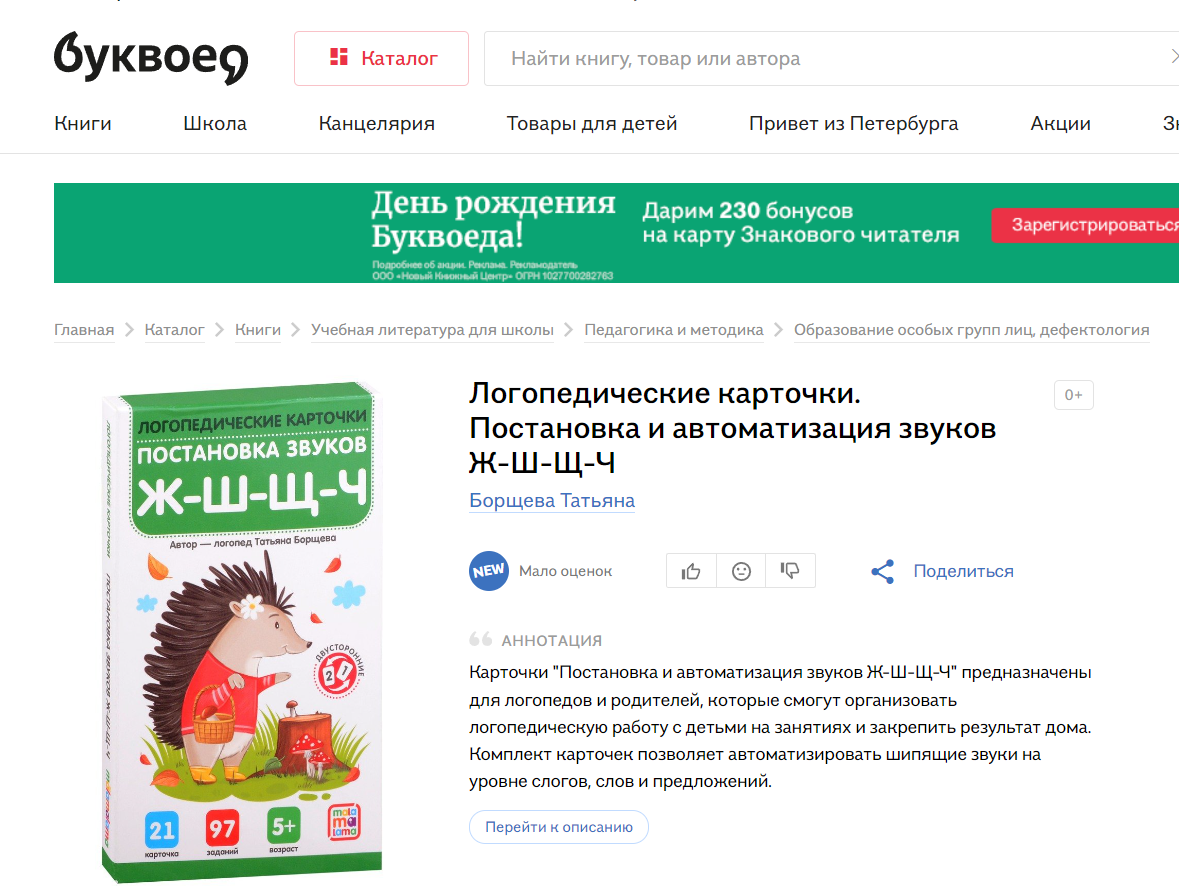 Бизнес-модель
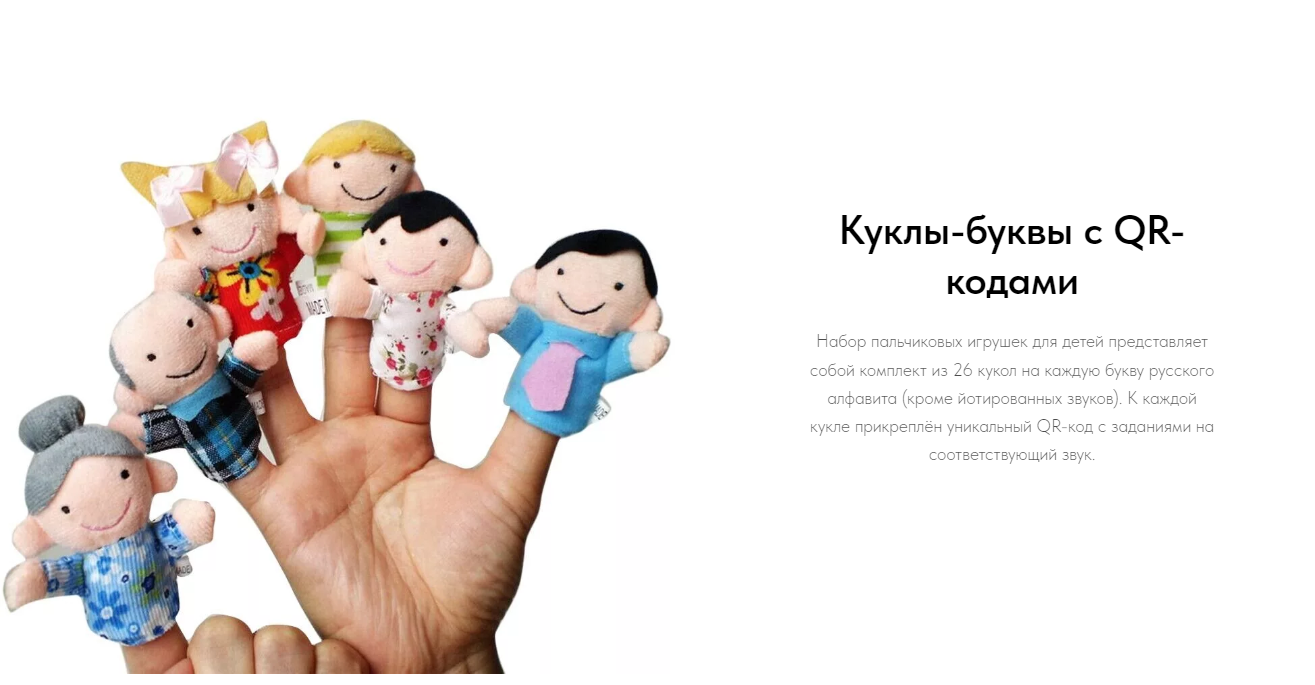 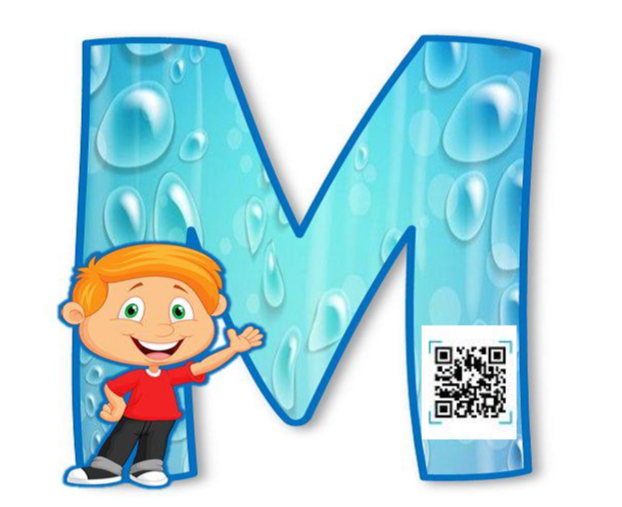 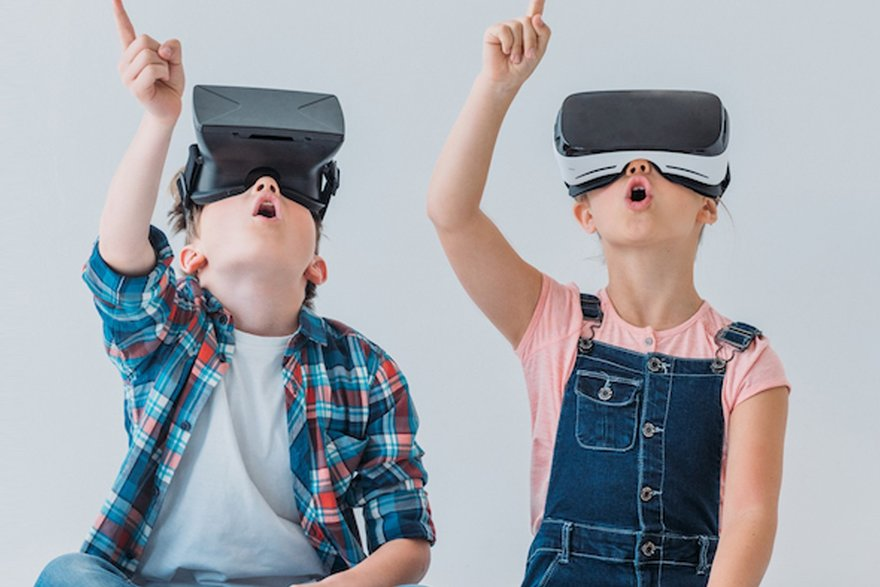 Куклы-буквы с QR-кодами
Цена: 3000 руб.
Карточки с QR-кодами
Цена:1500 руб.
Комплект VR
Цена: 5000 руб.
Финансовая модель
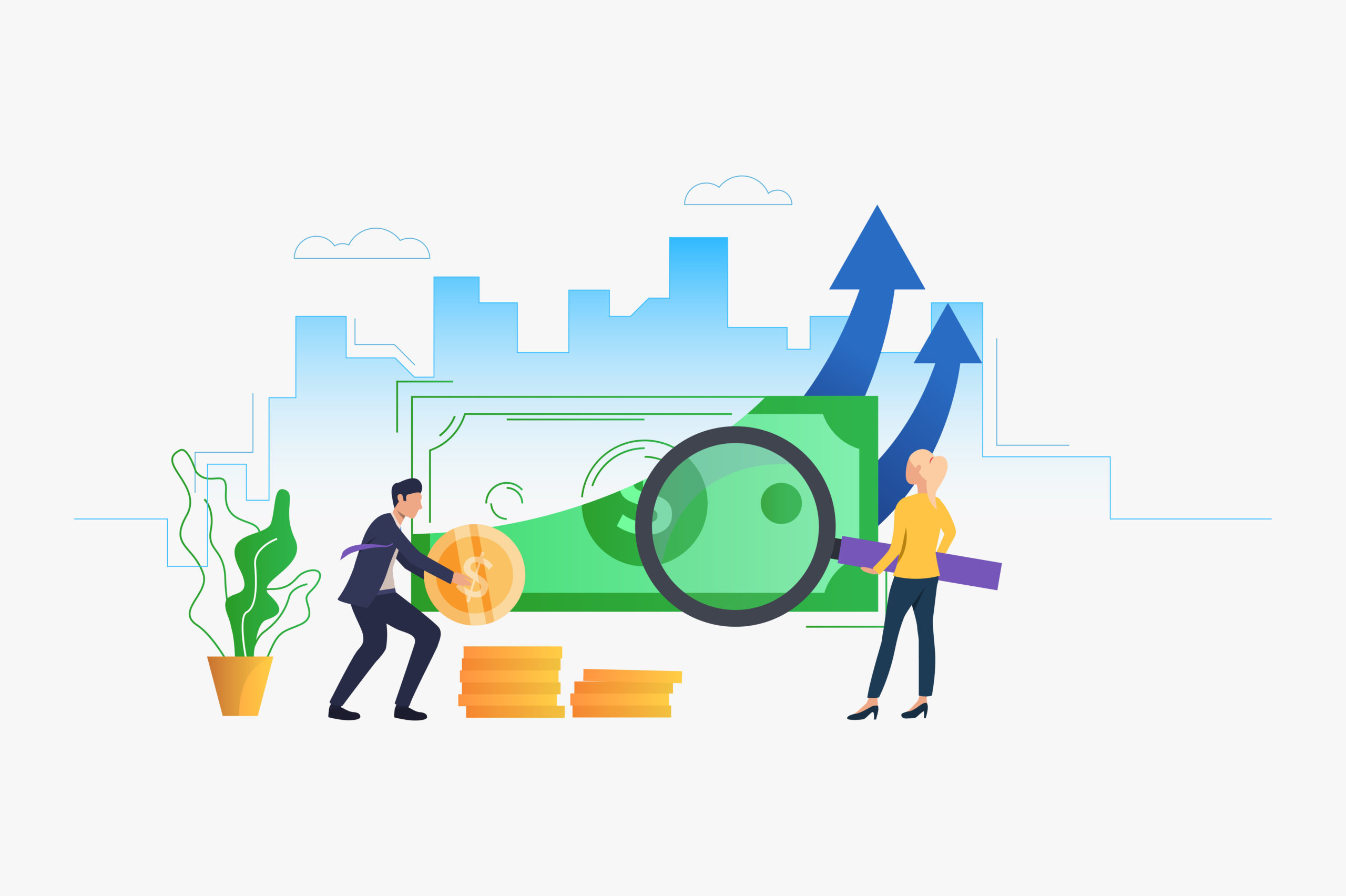 Дорожная карта
Разработка мобильного приложения для VR
Выпуск продукции на рынок
Стадия готовности TRL-4
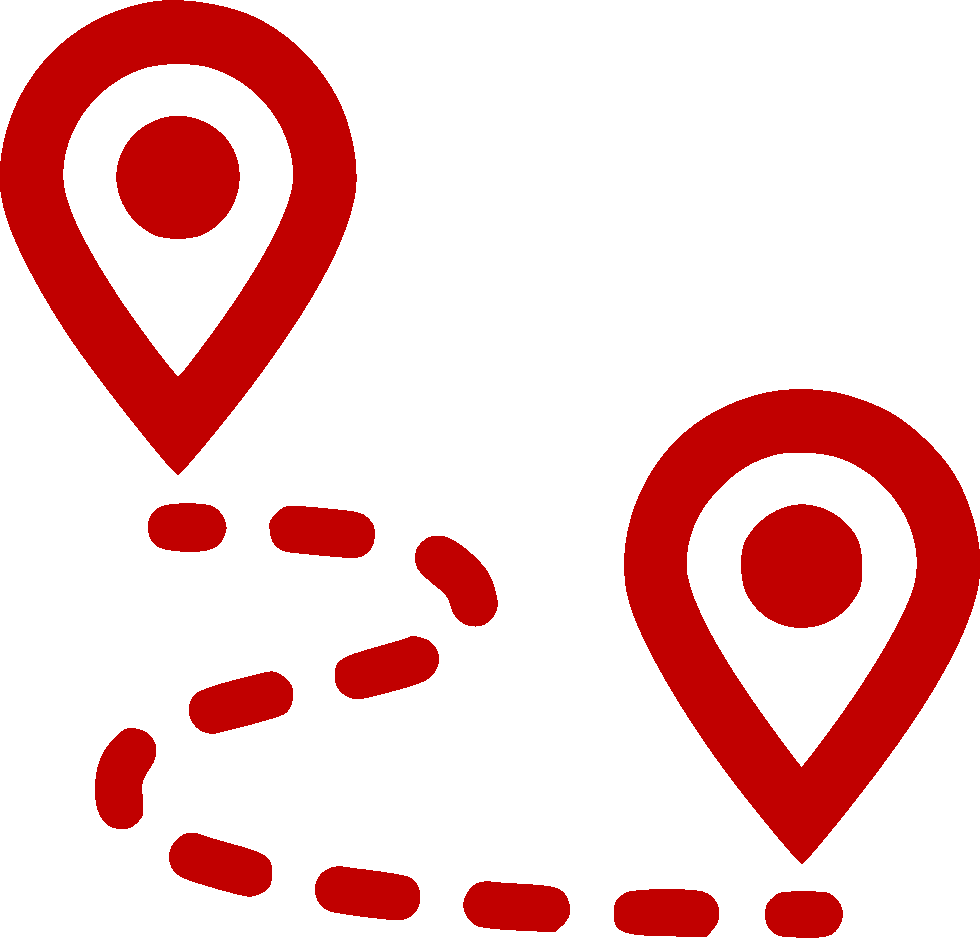 2023 год
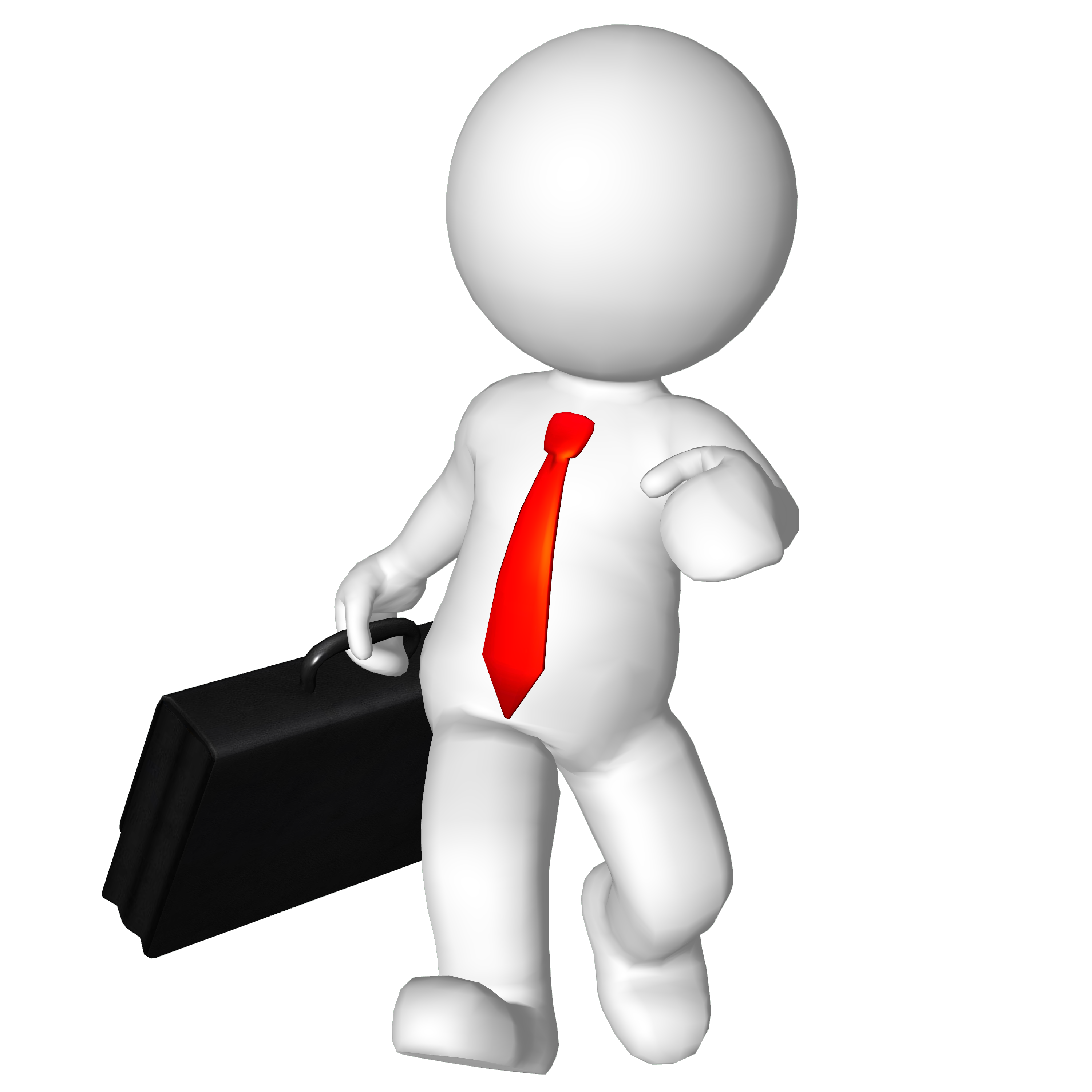 2025 год
2024 год
2024 год
2024 год
Создание кукол и карточек с QR-кодами
Получение гранта
Поддержка проекта
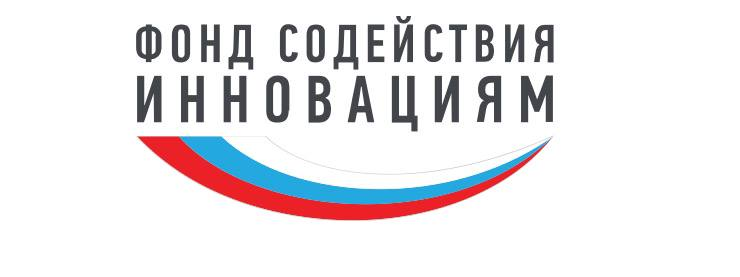 Грант ФСИ «Старт-Взлёт»
Поддержка от сообщества логопедов
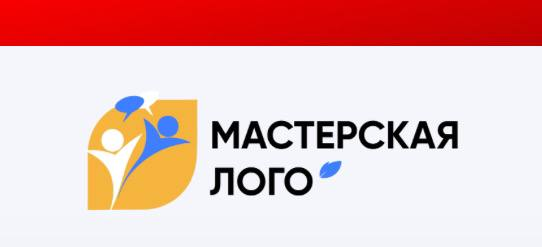 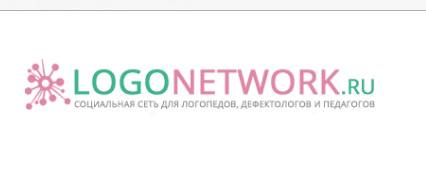 Команда проекта
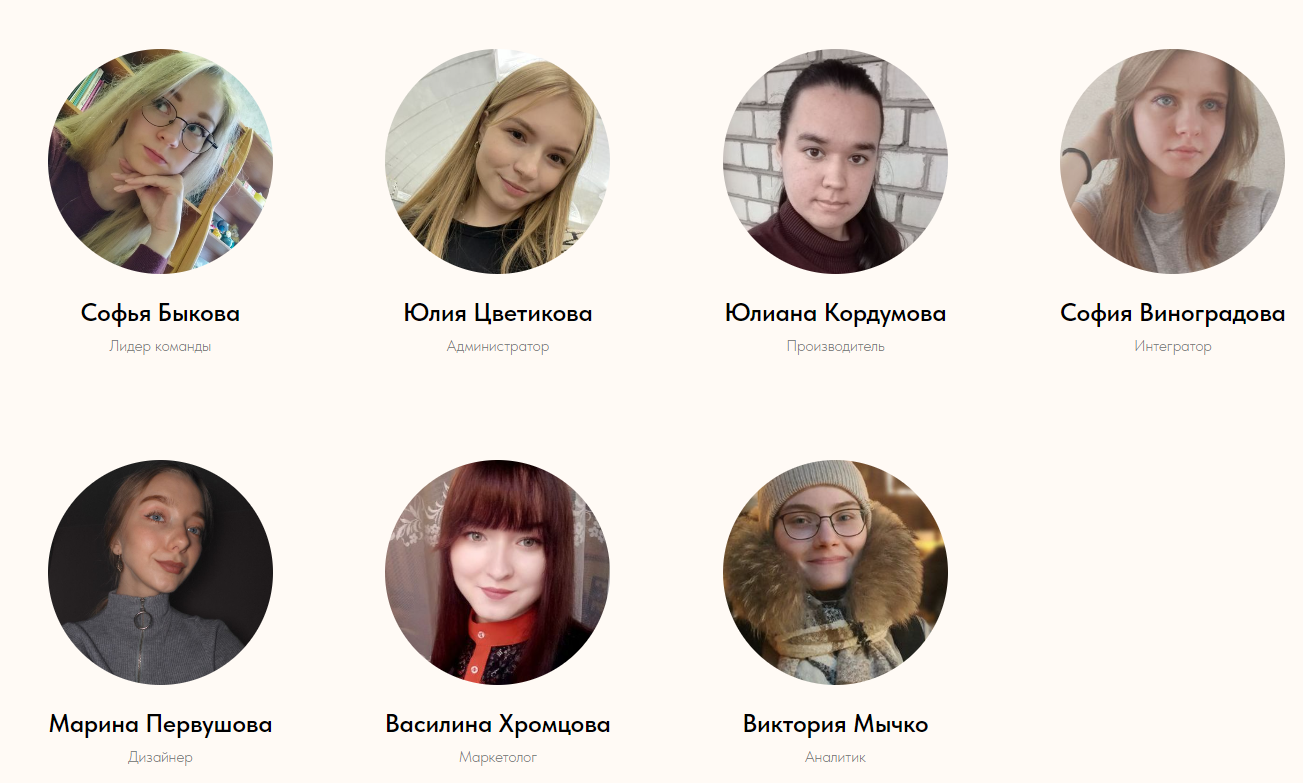 Виктория Скрыльникова
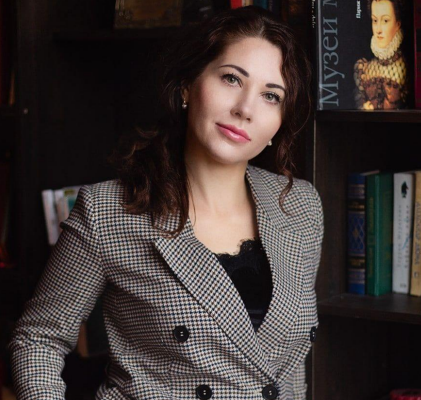 трекер проекта
• Аналитик ВАВТ Министерства Экономического развития РФ 
• Трекер НТИ 
• Эксперт НТИ 
• Автор программного обеспечения 
• Основатель компании AWAGAS GROUP LLC и Генеральный директор 
• Разработки в области искусственного интеллекта 
• Аналитика и AI
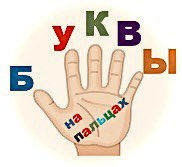 Спасибо за внимание!
Если вас заинтересовал наш проект – переходите по ссылке на наш сайт:
http://kykla-bykva.tilda.ws
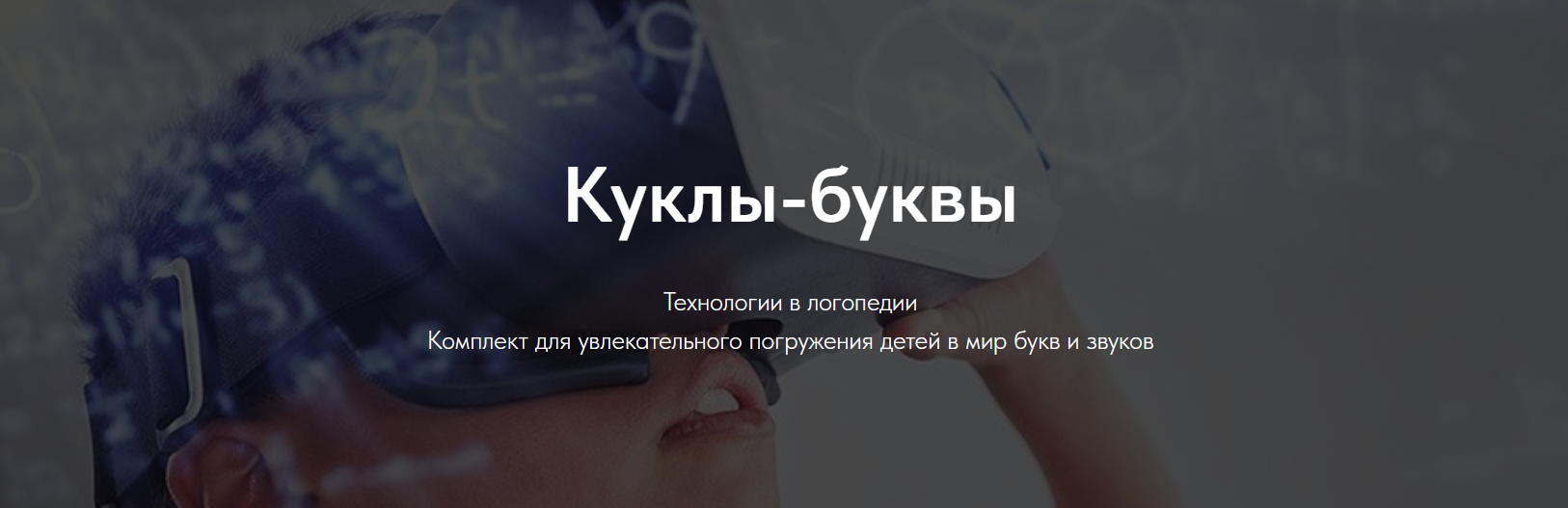